SPONSRING
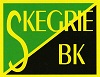 Uppdaterad januari 2019
Välkommen till oss! Skegrie BK
Klubben bildades 1962, då ett gäng tidigare BK Sanden spelare startade upp Skegrie BK, efter att de blivit av med sin plan i Rängsand. Kommunen tilldelade klubben en bit åkermark i Snarringe som ännu idag är klubbens hemarena, Snarringe IP. De främsta eldsjälarna som bildade klubben var Allan Olsson, Lennart Håkanson, Lennart Persson, Gunnar Åkerman, Uno Ahl och Olle Sandberg.

Idag har föreningen 9 lag i barn- och ungdomslag, med lag för både pojkar och flickor. 

Föreningens herrseniorer spelar i division 5 och B-lag i div 3.  

Som sponsor till Skegrie BK är ni en mycket viktig del och tillsammans kan vi vara mycket stolta över den bredd och höjd som Skegrie BK lyckats bygga upp över tid.
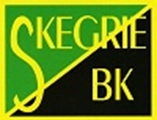 Våra ledord
JÄMLIKHET 			Vi tror på allas lika värde och lika villkor


GLÄDJE  				Vi vill att glädje ska prägla vår verksamhet och vi har en 					ambition om att alla ska trivas hos oss

LÅNGSIKTIGHET		Vi vårdar vår historia samtidigt som vi drivs av 						utveckling och strävar efter en långsiktighet i 					alla våra val och beslut.
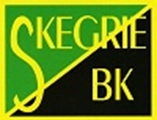 Vår mission
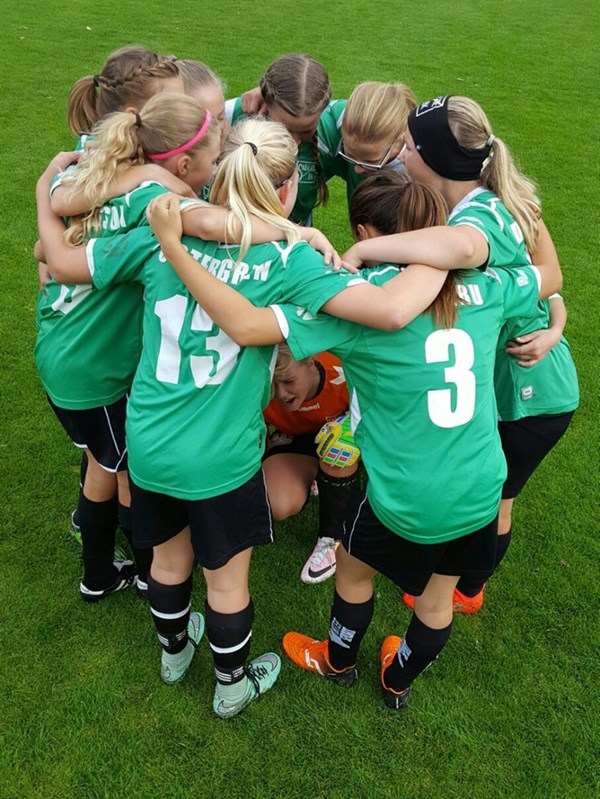 FRAMÅT! TILLSAMMANS!

Vi hjälper varandra och fokuserar på lösningar
framför hinder -  så att så många som möjligt 
kan spela fotboll så länge som möjligt och i en 
så bra miljö som möjligt.
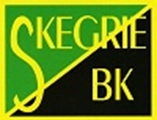 Vår vision
Skegrie BK  lever upp till idrottens vision; Så många som möjligt, så länge som möjligt, i så bra miljö som möjligt. Detta genom att vara ett lokalt nav som agerar långsiktigt och som säkrar utveckling av spelare och ledare genom glädje och gemenskap, i en omgivning där alla har lika värde.
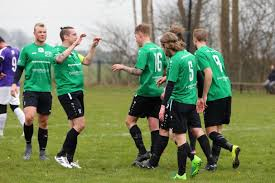 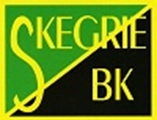 Sponsringspolicy
Alla samarbeten som vi ingår ska ligga i linje med våra ledord, vår mission och vår vision

All sponsring ska gå via Marknadsgruppen i Styrelsen skegriebk@hotmail.com

Alla intäkter kopplad till sponsring tillfaller föreningens lag eller gemensamma kassa
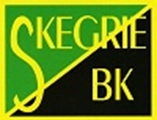 Sponsorpaket
Fyra olika nivåer

Guld
Silver
Brons
Lagsponsor

Större samarbeten avtalas individuellt och vi är öppna för individuella överenskommelser
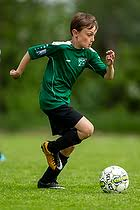 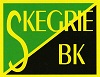 Guldsponsor 15 000 kr/år
Möjlighet till tryck på matchställ A och B-lag. Samt ungdomslag.
Möjlighet till matchvärd en hemmamatch (exponering på info skylt)
Skylt på Idrottsplatsen
Exponering på hemsidan
Exponering i matchprogram
2 årskort, inträde till samtliga hemma matcher, medlemskap i föreningen. 
Kaffe, kaka, korv och dryck på hemmamatcher
Sponsorträffar/nätverk
Möjlighet till arrangemang på idrottsplatsen
Möjlighet till direktutskick till medlemmar
Kostnader för skyltar, tryck och annat reklammaterial tillkommer
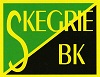 Silversponsor 10 000 kr/år
Möjlighet till tryck på matchställ A och B-lag. Samt ungdomslag.
Möjlighet till matchvärd en hemmamatch (exponering på info skylt)
Skylt på Idrottsplatsen
Exponering på hemsidan
1 årskort, inträde till samtliga hemma matcher, medlemskap i föreningen. 
Kaffe, kaka, korv och dryck på hemmamatcher
Sponsorträffar/nätverk
Möjlighet till arrangemang på idrottsplatsen
Kostnader för skyltar, tryck och annat reklammaterial tillkommer
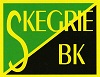 Bronssponsor 5000 kr/år
Liten skylt på Idrottsplatsen
Exponering på hemsidan
1 årskort, inträde till samtliga hemma matcher, medlemskap i föreningen. 
Kaffe och kaka på hemmamatcher
Sponsorträffar/nätverk
Kostnader för skyltar, tryck och annat reklammaterial tillkommer
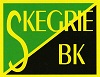 Lagsponsor
Möjlighet till tryck på lagets matchställ samt träningsställ
1 årskort, inträde till lagets hemma matcher, medlemskap i föreningen. 
Kaffe och kaka på hemmamatcher
Summa och annat innehåll avtalas med resp lagledare
Kostnader för tryck och annat reklammaterial tillkommer
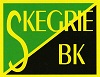 Matchboll 800kr/boll
Exponering i matchprogram per boll
Exponering på info skylt inför match
Inträde, Kaffe och kaka på hemmamatchen
Kostnader för tryck och annat reklammaterial tillkommer
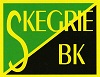